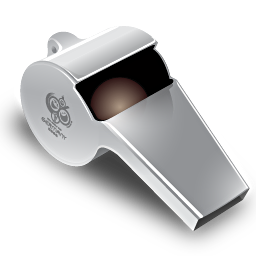 Дифференциация звуков «с-ш».
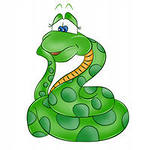 Просекова Т.Н.
Какой звук издает змея?
Просекова Т.Н.
Проверь себя: шшшш…
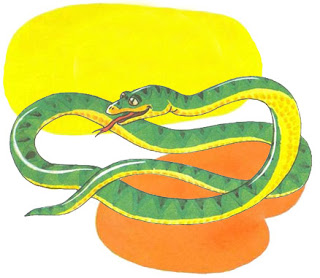 -губы  в положении «окошечко»
-зубы видно (4 вверху, 4 внизу)
-язык широкий(«чашечкой») 
-теплый воздух выходит в «окошечко» (подставь ладонь к губам и почувствуй теплый воздух)
Просекова Т.Н.
Какой звук издает свисток?
Просекова Т.Н.
Проверь себя: сссс…
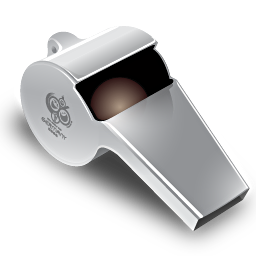 -губы растянуты в улыбке
-зубы «заборчиком»
-широкий язык прижат к нижним зубам
-воздух холодный (поднеси ладонь к губам и почувствуй холодный воздух)
Просекова Т.Н.
Назови картинки: каша, касса.Правильно произнеси звуки  С или Ш.
Просекова Т.Н.
Крыша-крыса.
Просекова Т.Н.
Мишка-миска.
Просекова Т.Н.
Маша-маска.
Просекова Т.Н.
Уши-усы.
Просекова Т.Н.
Молодец!
Просекова Т.Н.